認識
兒童人權與  
法律常識
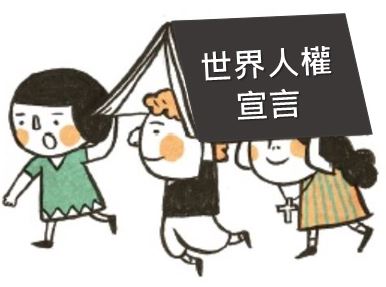 法律常識
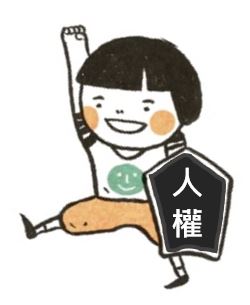 本簡報檔修改自教育部國教署中央人權教育課程與教學輔導群 2018世界人權日  國小4-6年級教學簡報
搶救亮亮大作戰
亮亮最近遇到了困擾：爸媽要離婚了。他面臨「要選哪一邊？」每天都被爸媽不停的逼問，亮亮都快瘋了。好不容易，經過法院的判決：亮亮可以跟著媽媽生活，假日也可以看到爸爸。
最近，導師發現「亮亮變得很沉悶、有時很暴力、有時默默的掉淚，功課一落千丈」。打電話很難連絡到媽媽，連絡到了媽媽卻說：亮亮很乖，回家就在房間做功課，除了吃飯很少看到他。
亮亮的好朋友偷偷在連絡本上寫著：「亮亮好可憐，和媽媽寄住舅舅家，媽媽工作都很晚才回家，亮亮要幫忙做好多家事。洗衣服、晾衣服、洗碗、幫表弟表妹洗澡…，根本沒時間做功課。還要挨舅舅或舅媽的打罵，老師快你救救亮亮吧！不能說是我說的喔！」

導師決定進行搶救亮亮大作戰。
導師決定進行搶救亮亮大作戰。
根據《兒童權利公約》(CRC)
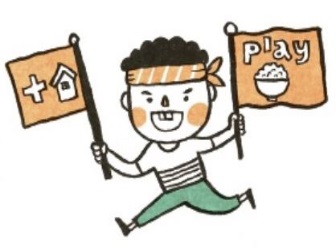 兒童有…
第六條：生存與健康成長的權利。
第二十三條：受到保護的權利。
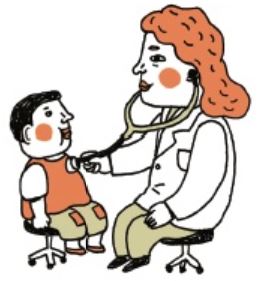 [Speaker Notes: 請老師根據《世界人權宣言》的宣言內容加以解釋。]
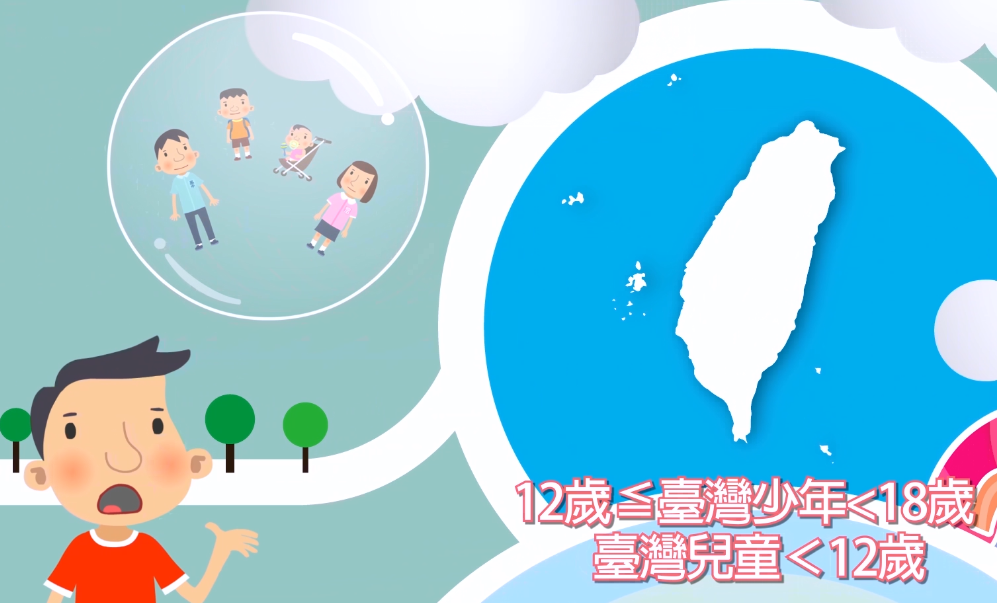 試題
（一）是非題:

（  ）1.如果爸媽真的要離婚，「親權」(子女照護義務歸屬)問題應該考慮「兒童的最佳利益」，爸、媽或法官也要尊重我個人的意願。
O
（  ）2.同學被家人虐待，是他們家的事，我們不可以去管，也不需要告訴學校老師。
x
（  ）3.我們的身體是屬於我們自己的，別人不可傷害我們的身體，即使父母或老師也不可以任意傷害我們。
O
（  ）4.兒童及少年福利法、家庭暴力防治法可以保護兒童跟少年的權益。
O
x
（  ）5.依照家庭暴力防治法跟兒童及少年福利法的規定，只會處罰虐待小孩的父母，不會幫忙父母改掉他們的壞習慣。
（二）選擇題:


（  ）1.根據我國《兒少福利權益法》，兒童是指未滿幾歲的人？
  （1）7歲（2）12歲（3）18歲。
2
（  ）2.自己或同學被家人虐待，誰可以發保護令來保護我們？（1）老師（2）警察（3）法官。
3
1
（  ）3.發現同學常常被父母打，打113電話後，社工、警察跟法官會來保護我們，是依照下列哪一種法律規定？（1）兒童及少年福利法（2）刑法（3）民法。
1
（  ）4.爸爸、媽媽要離婚，法官決定小孩「親權」「子女照護義務歸屬」給誰，會特別考慮誰的最佳利益？（1）兒童的最佳利益（2）爸爸的最佳利益（3）媽媽的最佳利益。
2
（  ）5.小孩長大以後，如果虐待父母，父母可不可以向法院聲請保護令保護？（1）不可以，因為父母是大人了（2）可以，因為只要家人間的虐待，被害人都可以聲請（3）不知道。
想想看說說看：


1.你覺得哪些行為是父母可以行使的管教權？

2.調查一下，兒童及少年福利法對於小朋友的保護有哪些？
3.調查一下，家暴防治通報流程該如何進行？

4.討論一下，哪些是你認為家庭暴力的行為或話語？
影片欣賞
給兒童一個安全的家
誰都不可以傷害兒童
兒童的事，
大家的事。
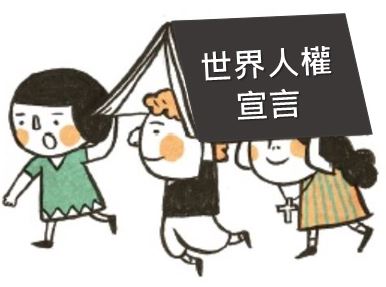 法律常識
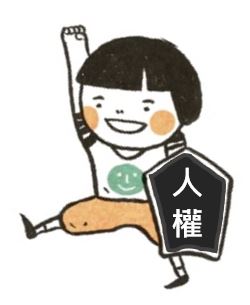 本簡報檔修改自教育部國教署中央人權教育課程與教學輔導群 2018世界人權日  國小4-6年級教學簡報